Интегрированные занятия (урок изобразительного искусства и логопедическое занятие) в коррекционной школе
Авдеева Светлана Николаевна

учитель изобразительного искусства
МБОУ «Общеобразовательная школа «Возможность»  
для детей с ограниченными возможностями здоровья
г.  Дубны Московской области»
Интегрированный урок
Интегрированный урок – это урок, который направлен на раскрытие целостной сущности определенной темы средствами разных видов деятельности, которые объединяются в широком информационном поле занятия через взаимное проникновение и обогащение.
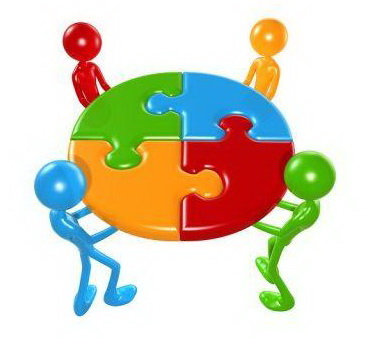 Интегрированный урок
Особенности:
четкость, компактность, большая информативность учебного материала; 
логическая взаимообусловленность, взаимосвязь интегрированных предметов, свободное размещение наглядного материала.
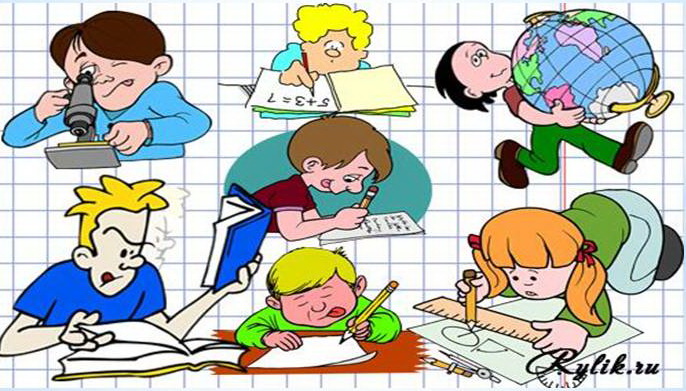 Интегрированный урок
способствует активизации познавательной деятельности школьников, 
повышает мотивацию учебной деятельности, 
способствует снятию перенапряжения, перегрузки и утомляемости.
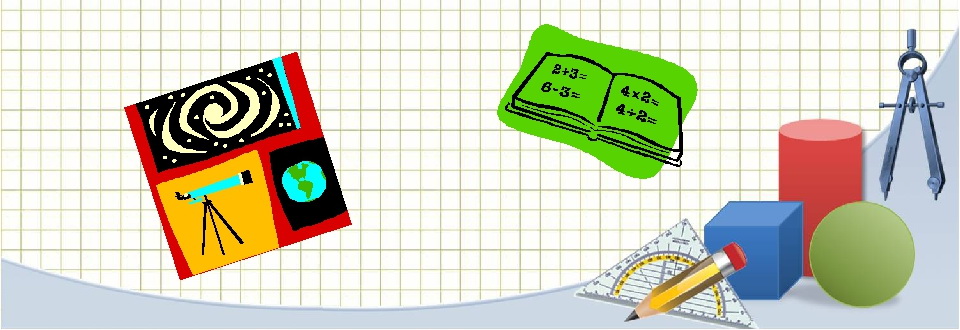 Рисование развивает
мышление, восприятие, воображение, мелкую моторику, что теснейшим образом связано с развитием активной речи ребенка.
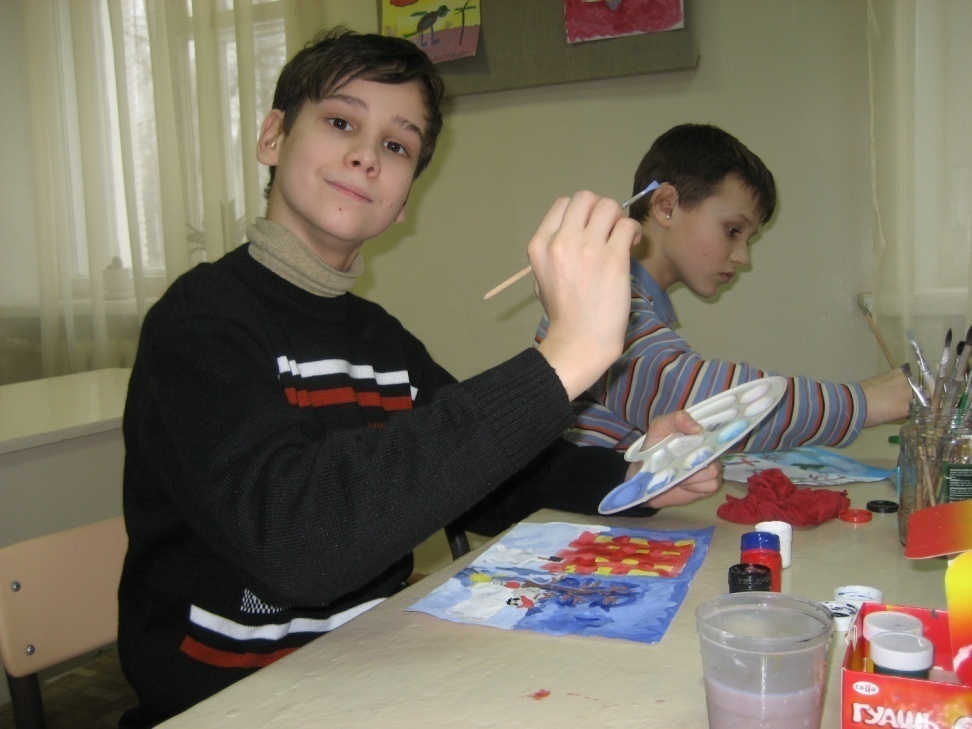 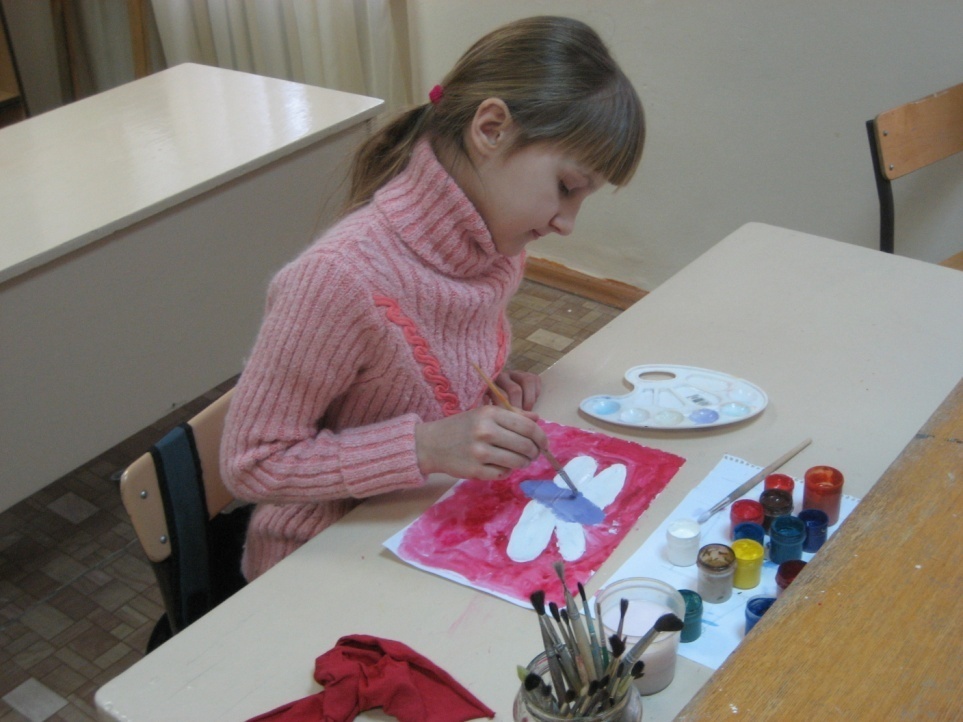 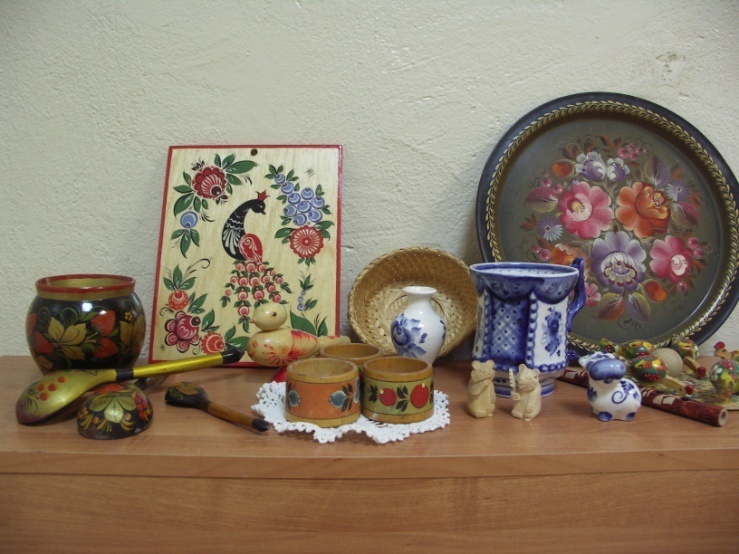 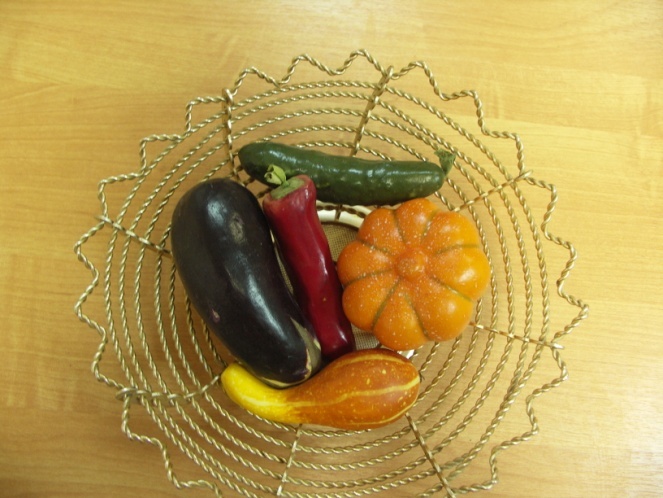 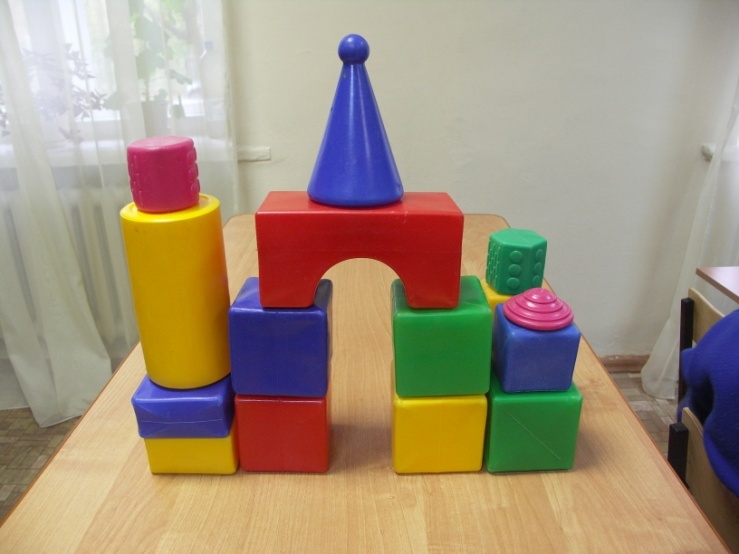 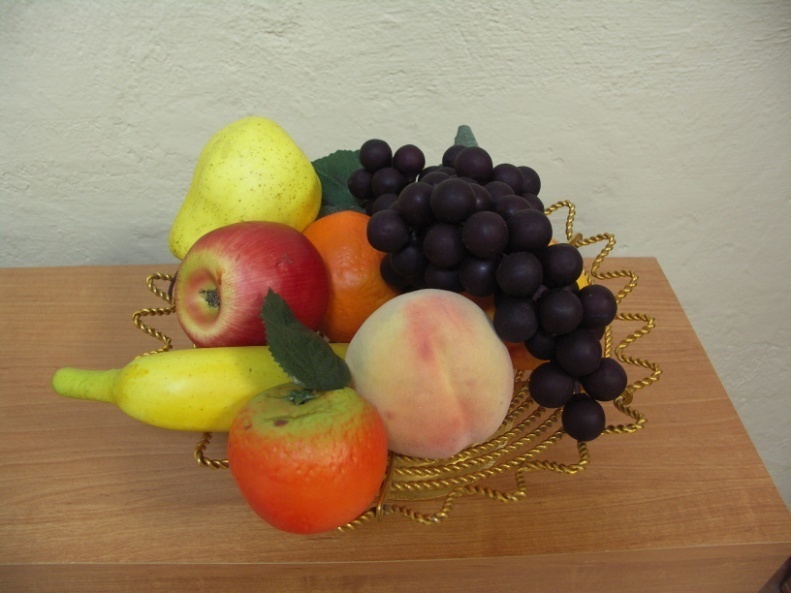 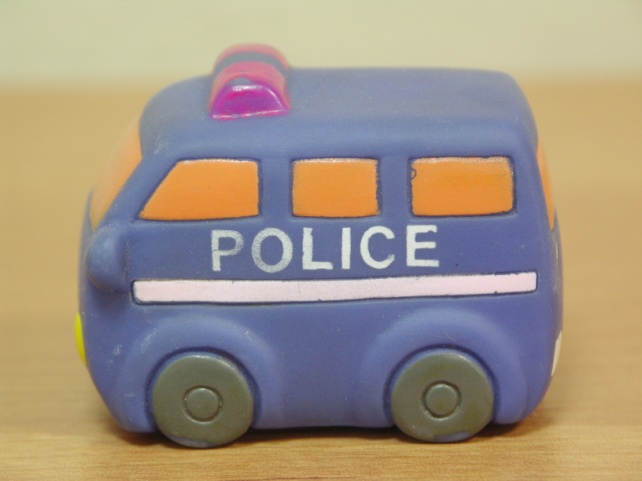 В. Васнецов «Богатыри»
Шишкин И. И. «Полдень»
Приём-игра: «Слово на ладошке»
– Я ладошку раскрываю, слова ваши принимаю”: багряные, золотые, легкие, воздушные, лапчатые, разноцветные, листопадные.
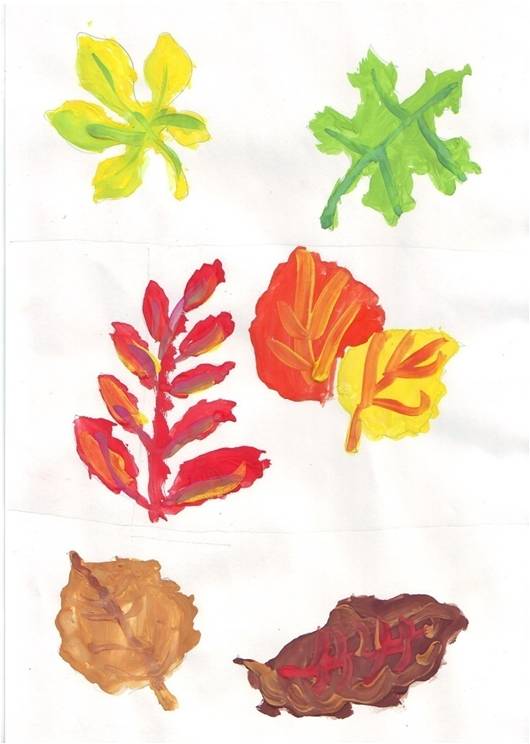 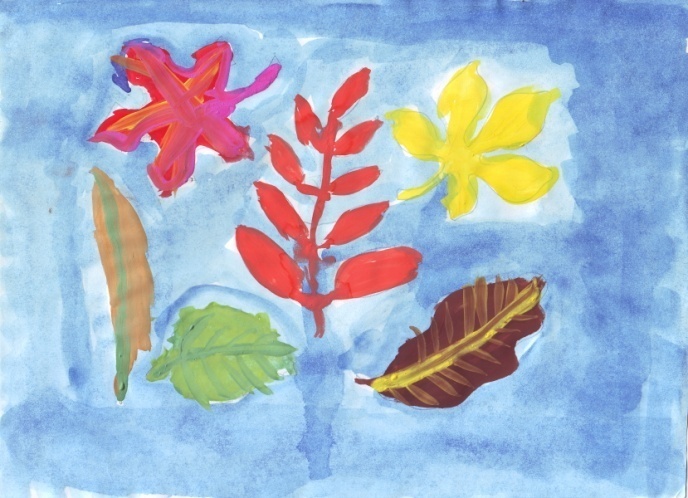 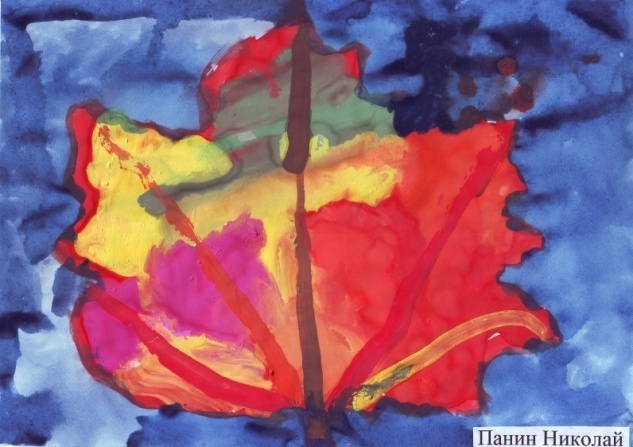 Упражнение «Скажи ласково»
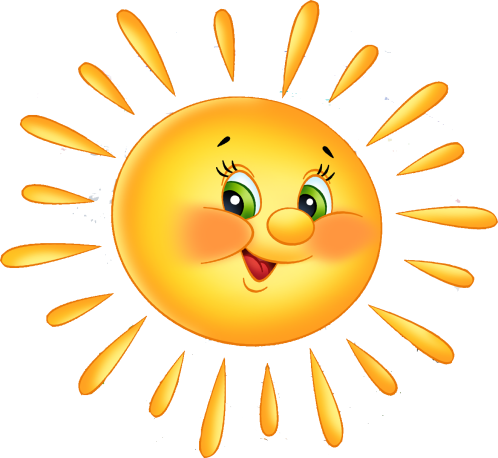 Солнце — солнышко, 
Лист — листочек,
Туча — тучка,
Ветка — веточка.
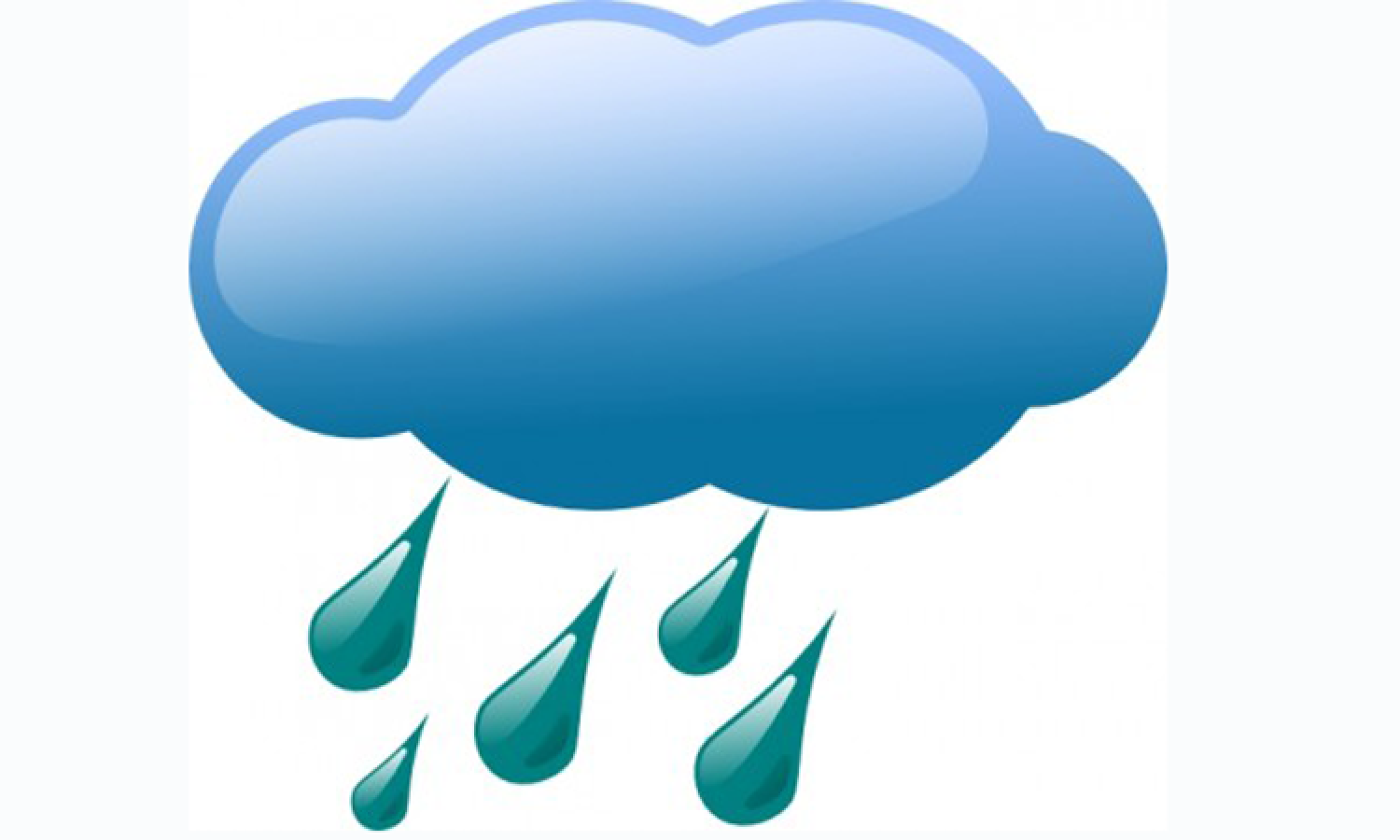 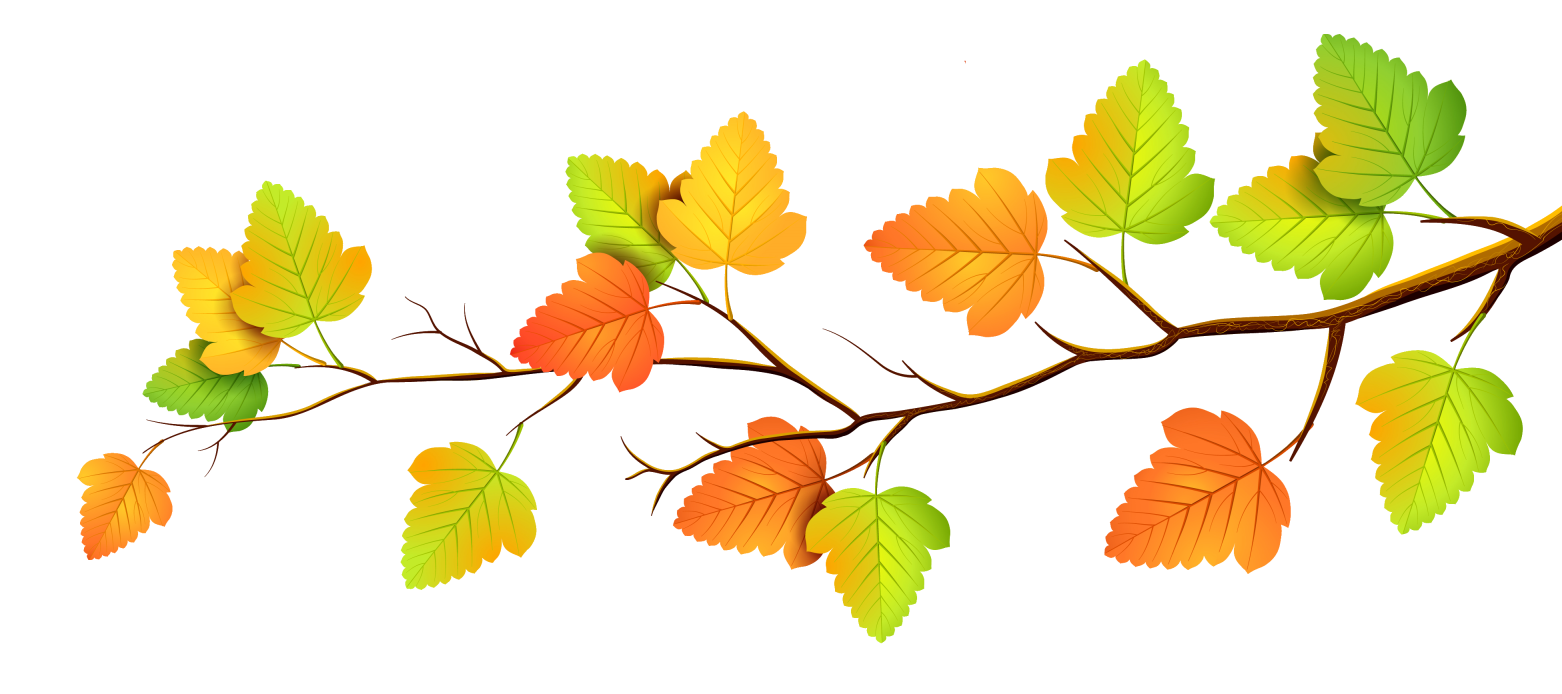 Дидактические игры
“Что в руке”, 
“Угадай по описанию”.
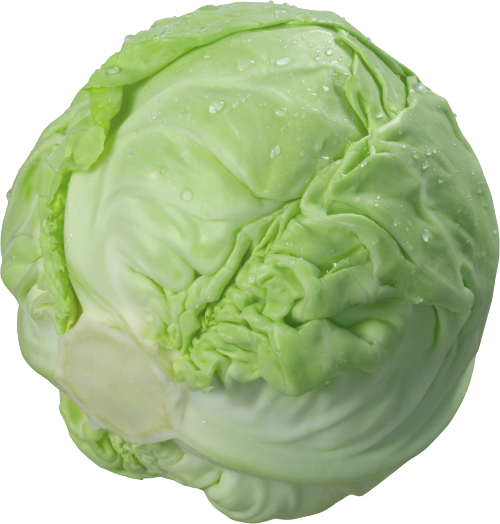 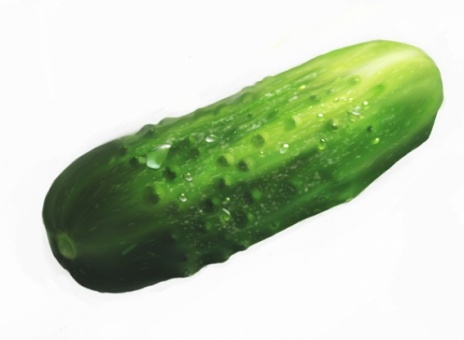 огурец – зеленый, овальный,  капуста – зеленая, круглая
Рассказывание по плану
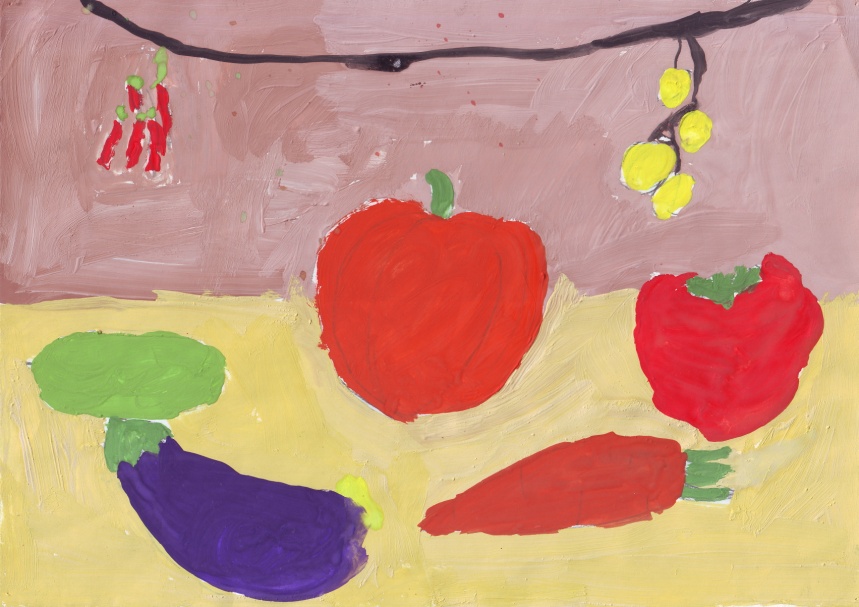 размер, 
форма, 
цвет плода,
 вкус, 
вариант использования в пищу.
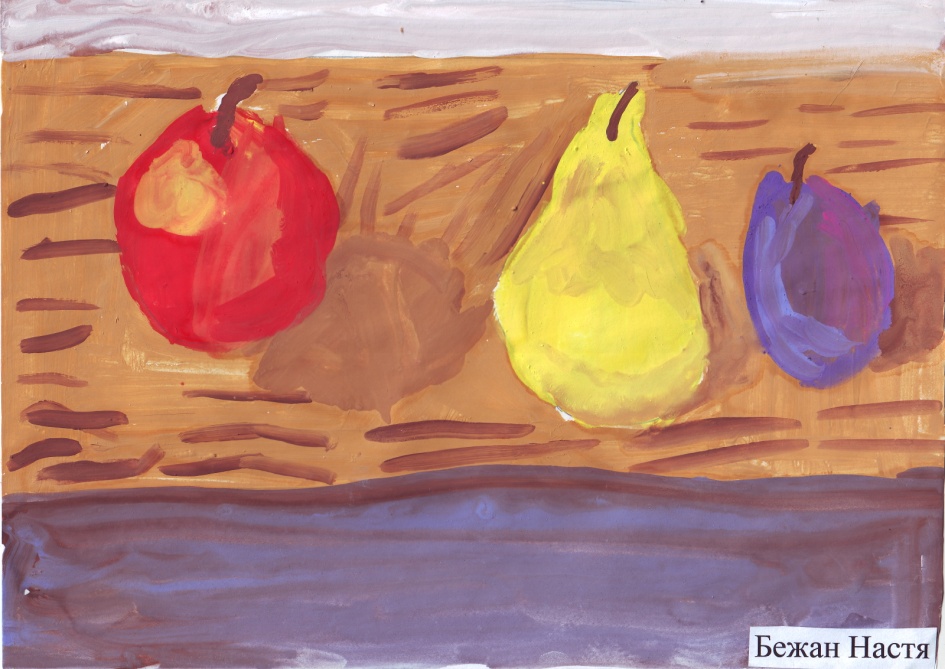 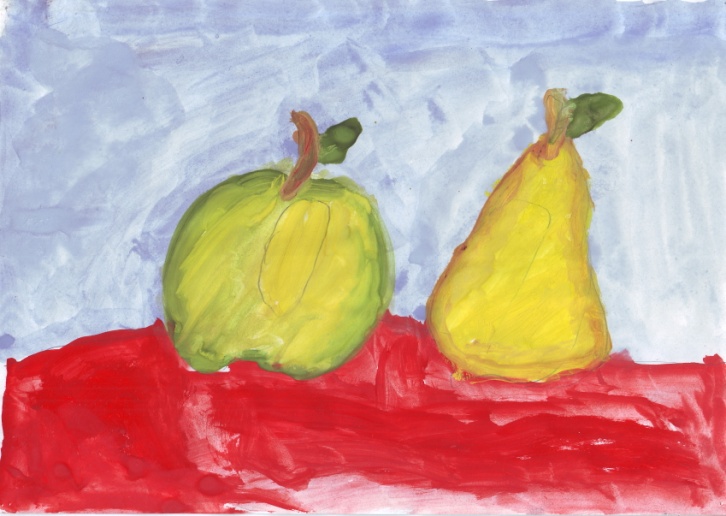 Рассказывание по плану
кого ты нарисовал; 
как его зовут; 
какая у него мордочка, шерстка, лапки, глаза, нос, ушки; 
какой у него характер; 
чем он любит заниматься; 
чем он тебе нравится.
Использование художественного слова
“Снеговик”
    Три шара, ведро, морковкаИ для глаз — два уголька;Палки-руки вставим ловко:Лепим мы снеговика.
Н.Агошкина
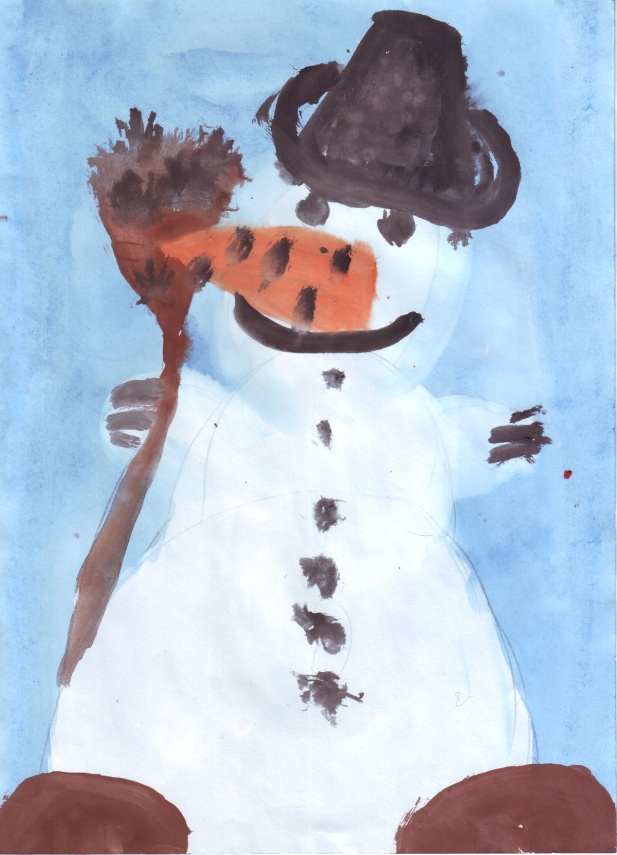 «Закончи слово»
Птица, какая?
краси… - красивая
быст… - быстрая
сме… - смелая
малень… - маленькая
забот… - заботливая
лег… - легкая
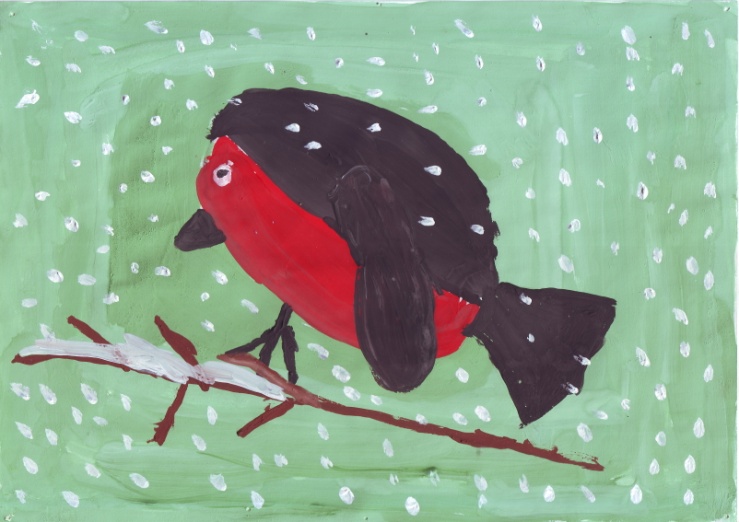 Почему так называется?
длиннохвостая - длинный хвост
сероглазая - серые глаза
красногрудая - красная грудка
быстрокрылая - быстро летает
насекомоядная - кушает насекомых
водоплавающая - может плавать в воде.
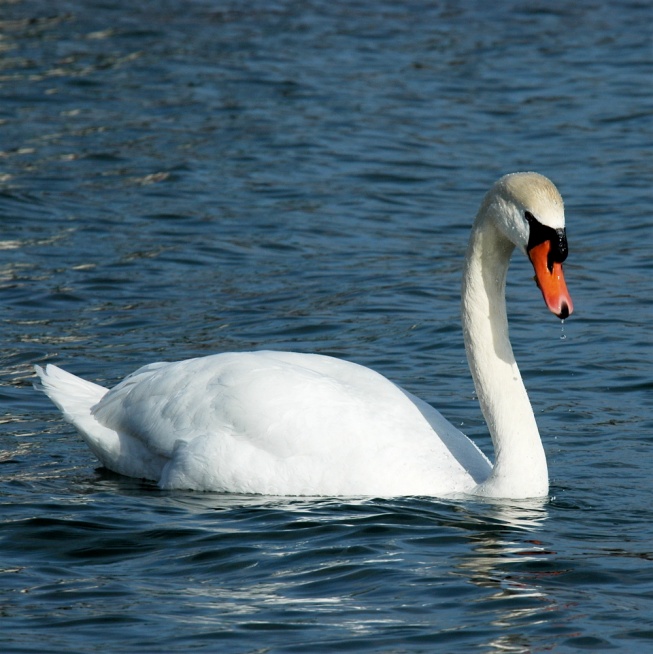 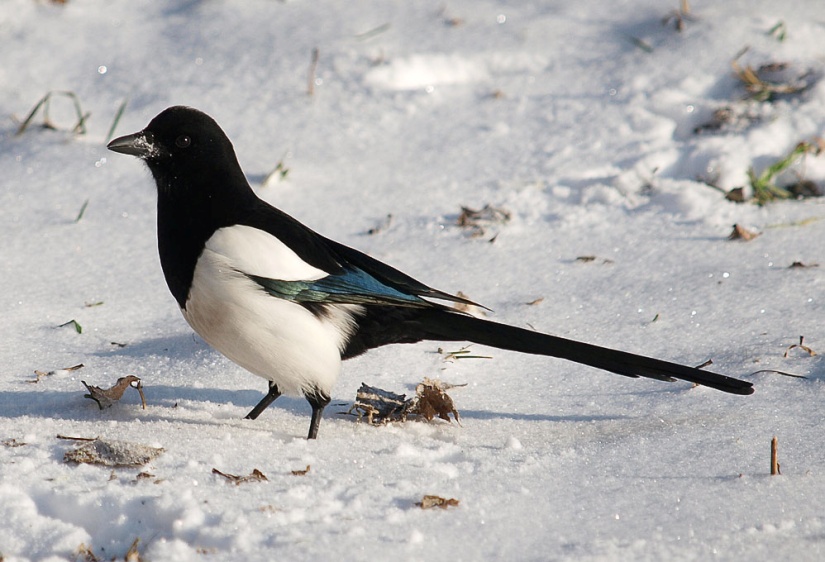 Обучение умению отвечать на вопросы
Спасибо за внимание!
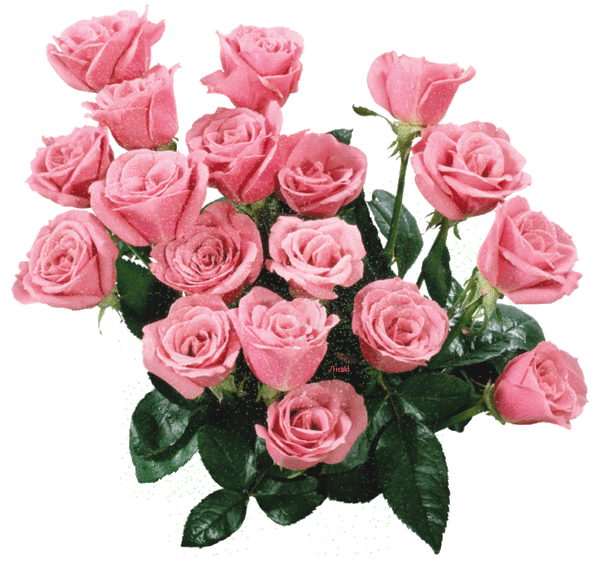